Nature of Science
The scientific method is the process used by scientists to solve problems.
Steps of the Scientific Method
Make an Observation
Ask a Question
Form a Hypothesis
Test the Hypothesis
Draw Conclusions
Hypothesis
Once facts have been gathered, scientists make a hypothesis.

Hypothesis- an explanation that is tested to determine if it is valid
Theory
A well tested and widely accepted view that explains certain observable facts.
Scales of Space and Time
Earth science involves investigations of phenomena that range in size from atoms to galaxies and beyond.

Time is measured by the geologic time scale which is based on the 4.6 billion years of Earth history.
Evolution of Earth
14 b.y.a.:  Big Bang – large explosion that sent all matter of the universe flying outward at incredible speeds.

Hydrogen and Helium cooled and condensed to form the first galaxies and stars
Nebular Hypothesis
Bodies of our solar system evolved from an enormous rotating cloud (solar nebula).
Earth’s Spheres
Hydrosphere
Atmosphere
Biosphere 
Geosphere
Hydrosphere
All water on earth, including water vapor in the atmosphere.
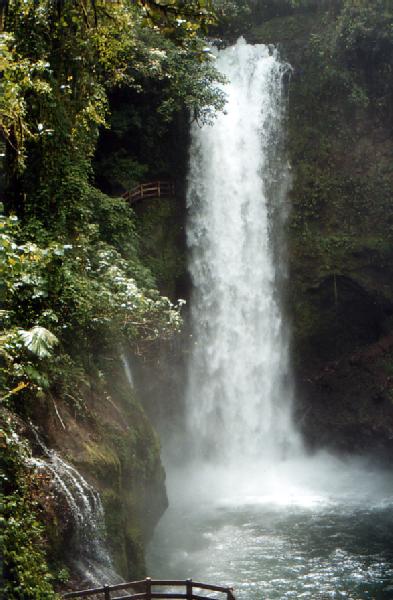 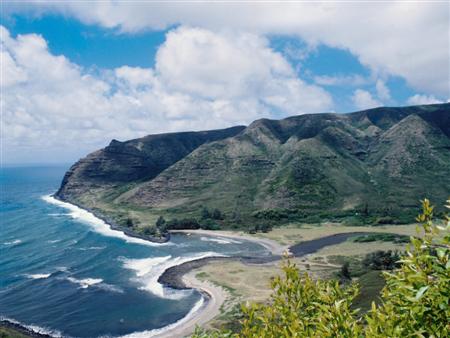 Biosphere
All life on Earth.
Geosphere
The solid Earth.
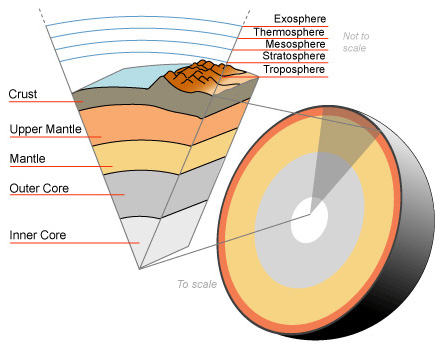 Atmosphere
The gaseous portion of the planet.
The Solid Earth
Crust

The thin outermost layer of Earth

7-70 km thick
Mantle
Solid rocky shell that extends to a depth of 2,900 km
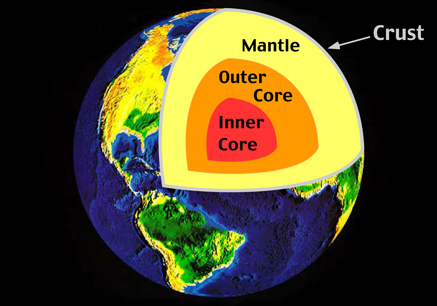 Two Parts of the Mantle
Asthenosphere
Lithosphere
Lithosphere
The rigid outer layer of Earth including the crust and upper mantle

It is solid
Asthenosphere
Just below lithosphere
Hot, plastic, layer
Flows like putty
Earth’s Core
Composed of an iron-nickel alloy

2 regions 
Inner core  
Outer Core
Regions of the Core
Inner core- a sphere having a radius of 1,216 km (754 mi)
Outer core- liquid layer 2,260 km (1,400 mi)
			The movement of iron in the outer 		core generates Earth’s magnetic 		field
3 Compositional Regions of Earth
Crust 
Mantle
Core
Continental Drift
The idea that the continents move about the face of the planet.
Divergent Plates
Two plates move away from each other
Magma rises to the surface as plates move apart
This rock forms mid-ocean ridges
Convergent Plates
One plate collides with another
The denser plate subducts or sinks under the less dense plate
What causes plate motion?
Mantle convection

What is convection??
Major Features of Continents
Mountain Belts- uplifted regions of deformed rocks 

Formed within the last 100 million years
Major Features of Continents
Stable Interior- extensive, flat, stable area that have been eroded nearly to sea level
Stable Interiors
Within stable interiors are areas known as shields.
Shields- expansive, flat regions composed of deformed crystalline rock
Stable platforms- found in highly deformed rocks that have been covered by a thin veneer of sedimentary rock
3 Major Regions of Ocean Basins
Continental Margins
Deep-ocean Basins
Oceanic (mid-ocean) Ridges
Continental Margin
The portion of the seafloor adjacent to major landmasses.
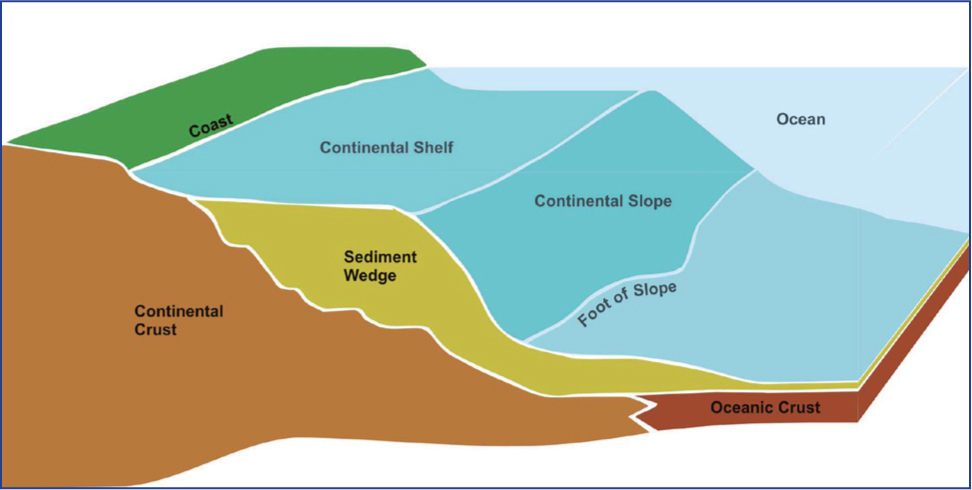 Deep-Ocean Basins
Portion of the seafloor that lies between the continental margin and the oceanic ridge system.
Mid-Ocean Ridges
A continuous elevated zone on the floor of all the major ocean basins.
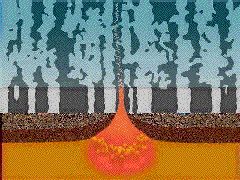 Earth as a System
Although all 4 spheres can be studied separately, they are all related in a complex and continuously interacting whole.
System
A group of interacting parts that form a complex whole.
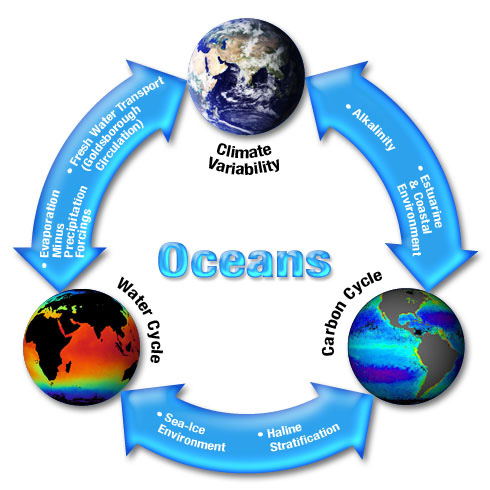 Closed System
In a closed system energy (not matter) is exchanged with the surroundings.

Example- aquarium
Open System
In an open system, energy and matter are exchanged with the surroundings.

A lake is an example
Energy Source
There are two sources of energy that power the Earth System.

The Sun
Heat from Earth’s Interior
The Sun
Drives external processes that occur in the atmosphere, hydrosphere, and at Earth’s Surface
Heat from Earth’s Interior
Powers the internal processes that produce volcanoes, earthquakes, and mountains
End of presentation